ULTRAMETRISKU GALĪGU AUTOMĀTU  IESPĒJAS
Doktorants: Maksims Dimitrijevs
Darba vadītājs: prof. Rūsiņš Mārtiņš Freivalds
Determinēti galīgi automāti
Mašīna ar galīgu stāvokļu skaitu, kura akceptē vai noraida galīgu simbolu virkni. Katram stāvoklim ir tieši viena pāreja katram ieejas simbolam.
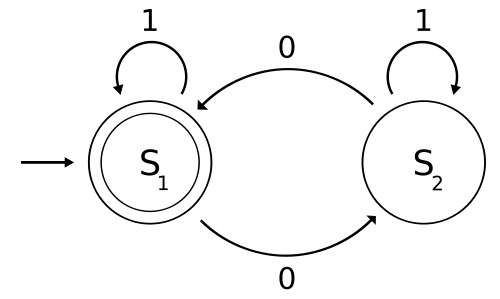 Varbūtiski galīgi automāti
Varbūtiski galīgi automāti
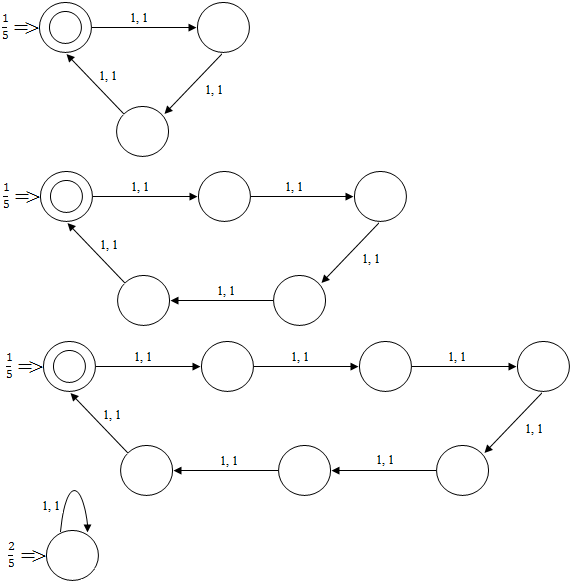 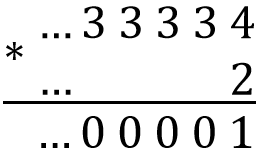 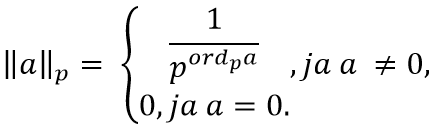 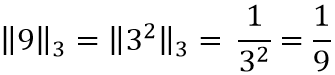 Piemēri:
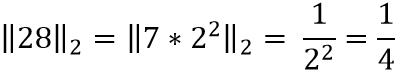 Ultrametriski galīgi automāti
Ultrametriski galīgi automāti
Ultrametriski automāti ar vienu stāvokli
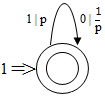 Ultrametriski automāti ar vienu stāvokli
Valodas, ko var atpazīt ultrametrisks automāts ar vienu stāvokli, veido stingru apakškopu no valodu kopas:
ko var atpazīt determinēts magazīnas automāts;
ko var atpazīt determinēts automāts ar skaitītāju.
Ultrametriski integrāli automāti ar vienu stāvokli
Ultrametriski automāti ar diviem stāvokļiem
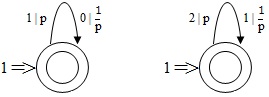 Ultrametriski integrāli automāti ar diviem stāvokļiem
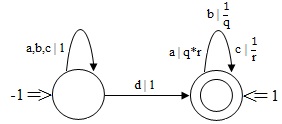 Ultrametriski automāti ar diviem stāvokļiem
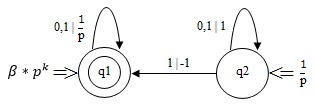 Ultrametriski regulēti automāti
Ultrametriskiem regulētiem automātiem katram stāvoklim var būt galīgs dažādu amplitūdu vērtību skaits.
Regulēti automāti var atpazīt tikai regulāras valodas.
Ultrametriski regulēti automāti
Stāvokļu skaita sarežģītība
Stāvokļu skaita sarežģītība
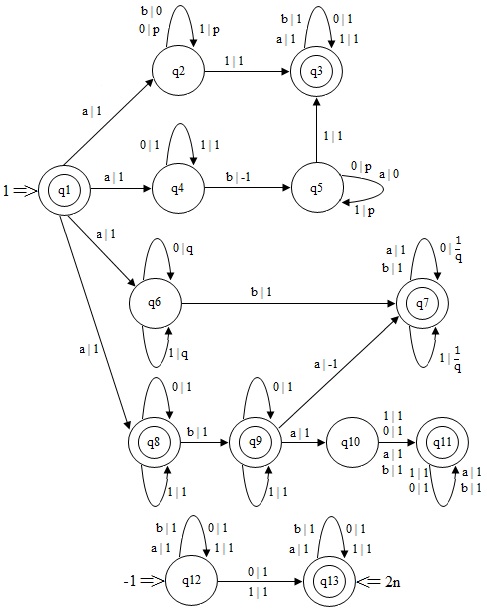 Stāvokļu skaita sarežģītība
Stāvokļu skaita sarežģītība
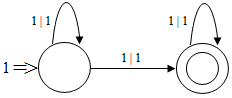 2 stāvokļi 3 stāvokļu vietā
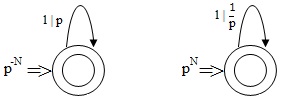 Divvirzienu ultrametriski automāti
Binārus palindromus ir iespējams atpazīt ar vienvirziena ultrametrisku integrālu automātu ar 4 stāvokļiem.
Binārus palindromus ir iespējams atpazīt ar divvirzienu ultrametrisku integrālu automātu ar 3 stāvokļiem.
Vienvirziena ultrametrisks automāts prasa vismaz 4 stāvokļus, lai atpazītu binārus palindromus.
Divvirzienu ultrametriski automāti
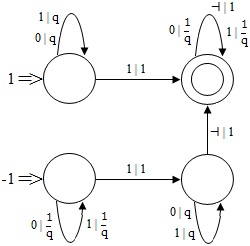 Divvirzienu ultrametriski automāti
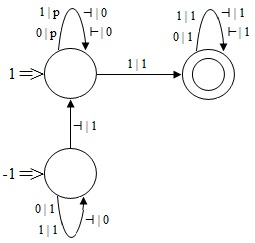 Paldies par uzmanību!